MyPlan: Challenges and opportunities for supporting online academic planning
Deborah Wiegand, Assistant Dean, Undergraduate Academic Affairs
Curtis Howell, Undergraduate Student, Informatics and Business 
Jill Yetman, Manager, UW-IT Academic Services
What is MyPlan?
Planning and communications platform
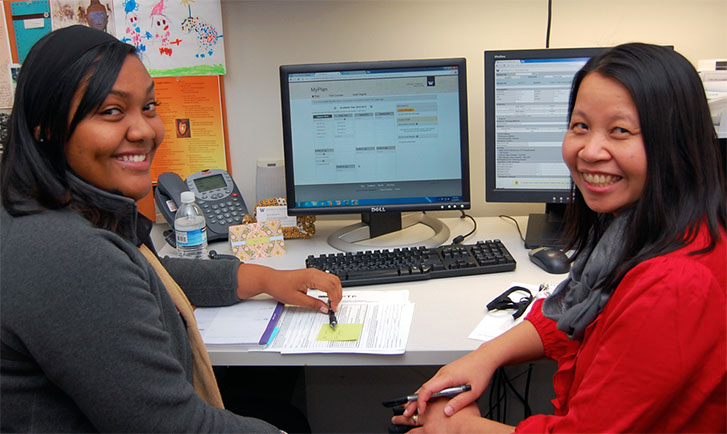 [Speaker Notes: Students and advisors

UW-IT on Kuali Student]
Demo
Student Experience
Information Challenges
Role of Advisor
Shared Ownership
Q&A
Demo
Student Experience
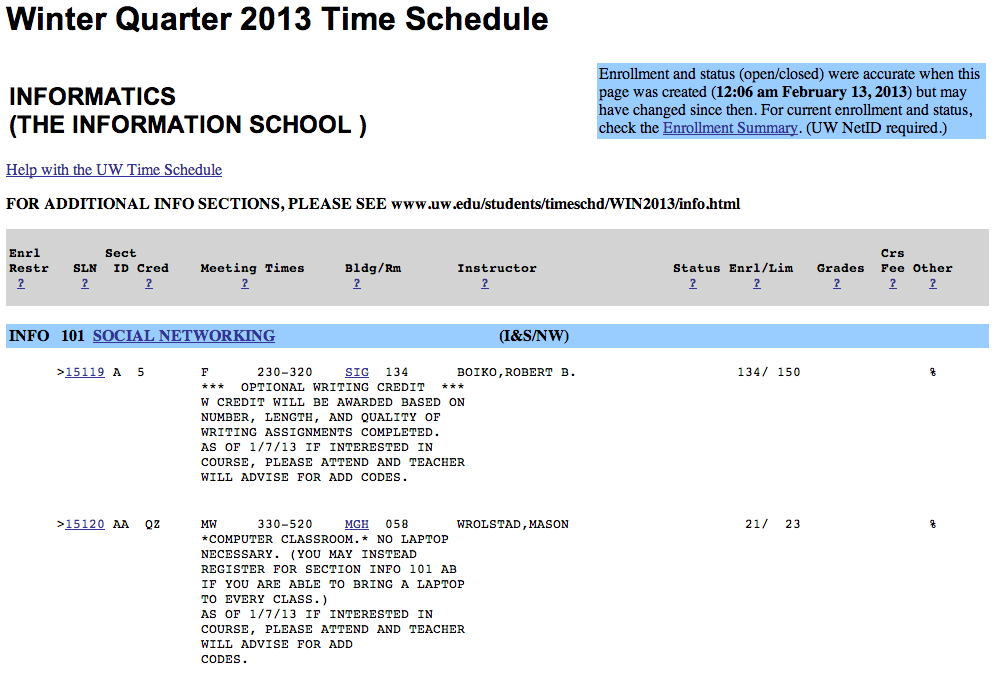 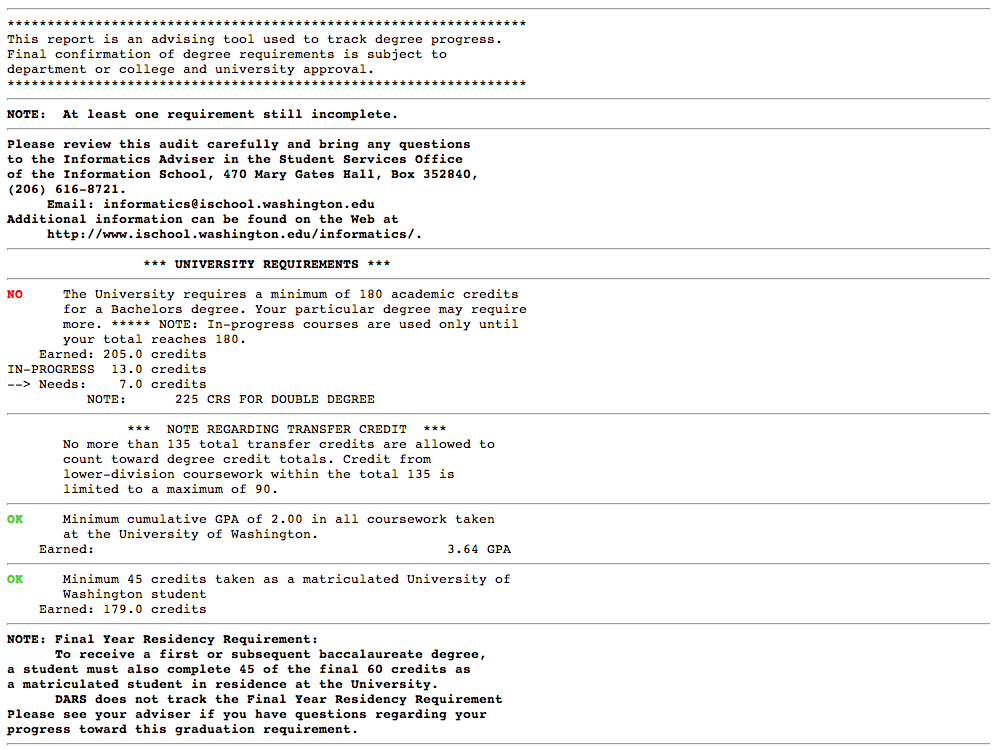 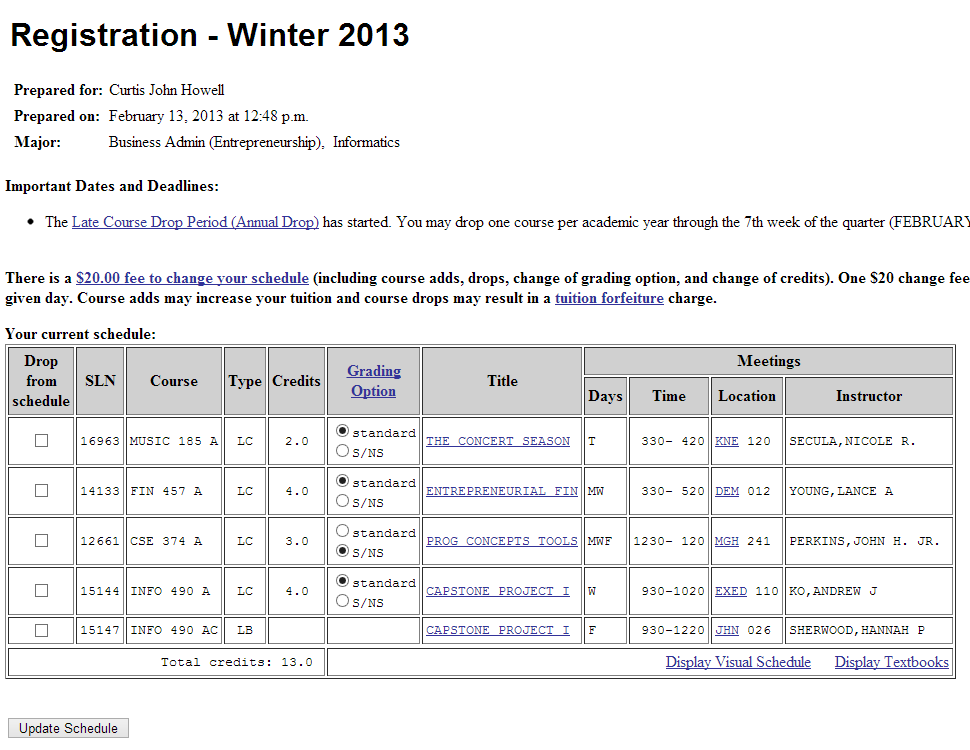 [Speaker Notes: Funded by students
Expectations of modern web experiences
Flexibility- students can add courses from multiple locations and can bookmark a class if they aren’t ready to choose a quarter to take it]
Fragmented Workflow
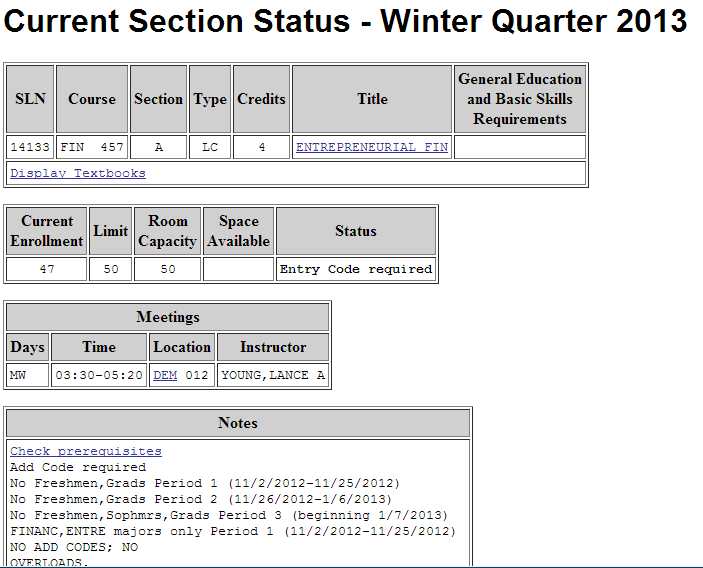 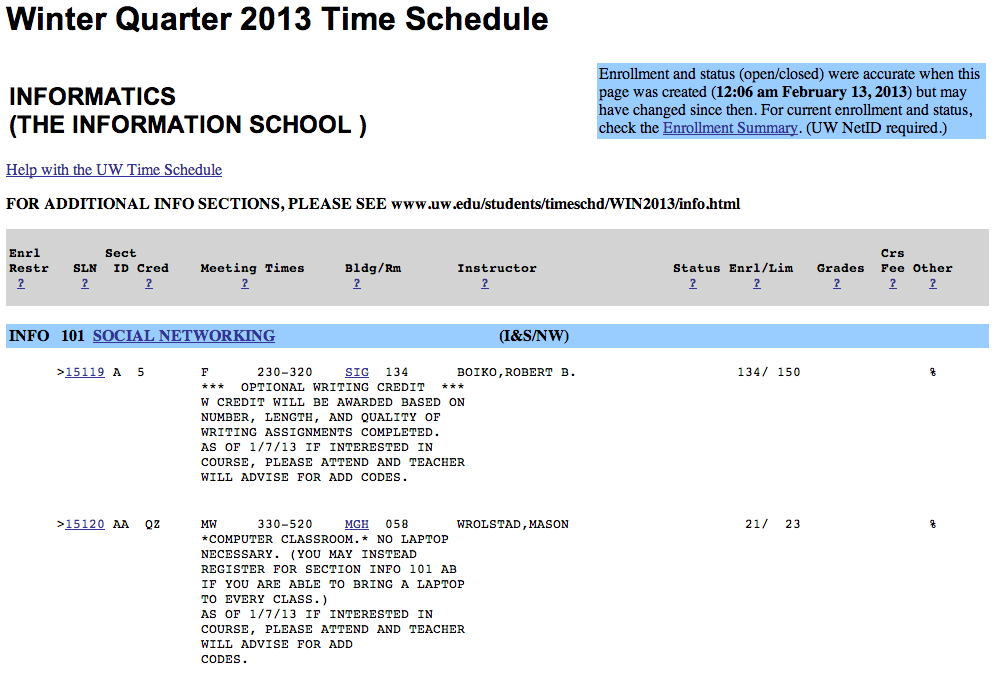 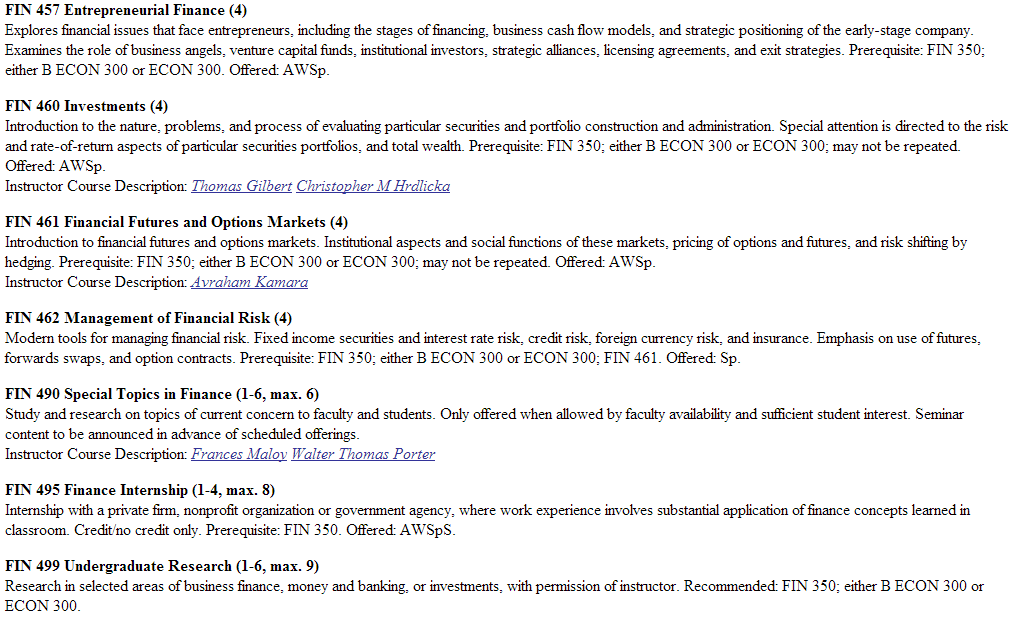 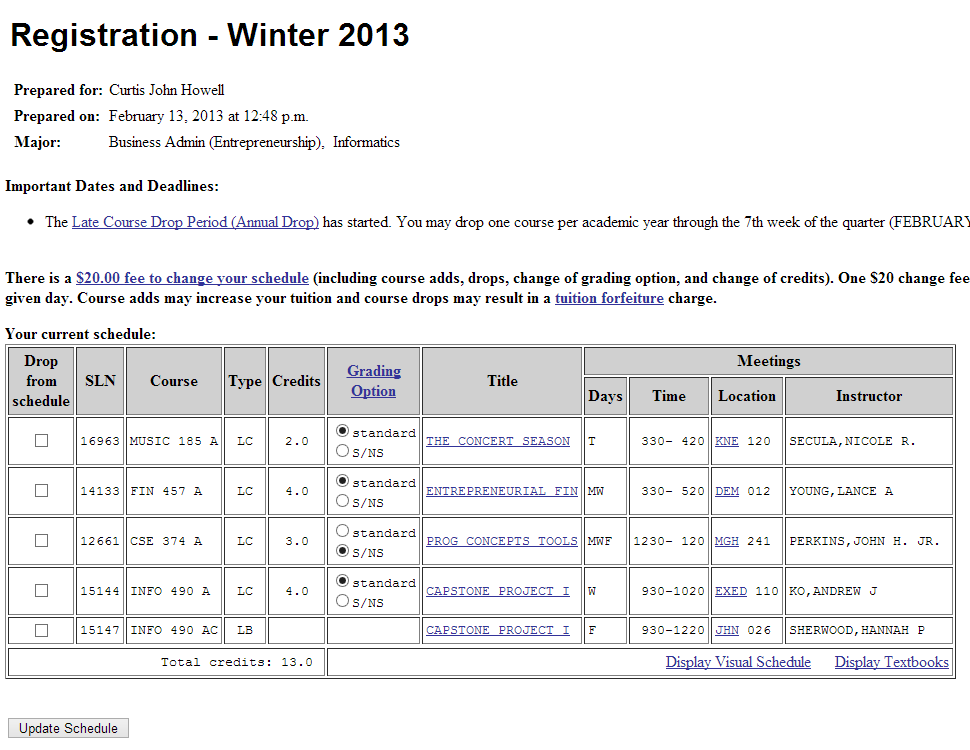 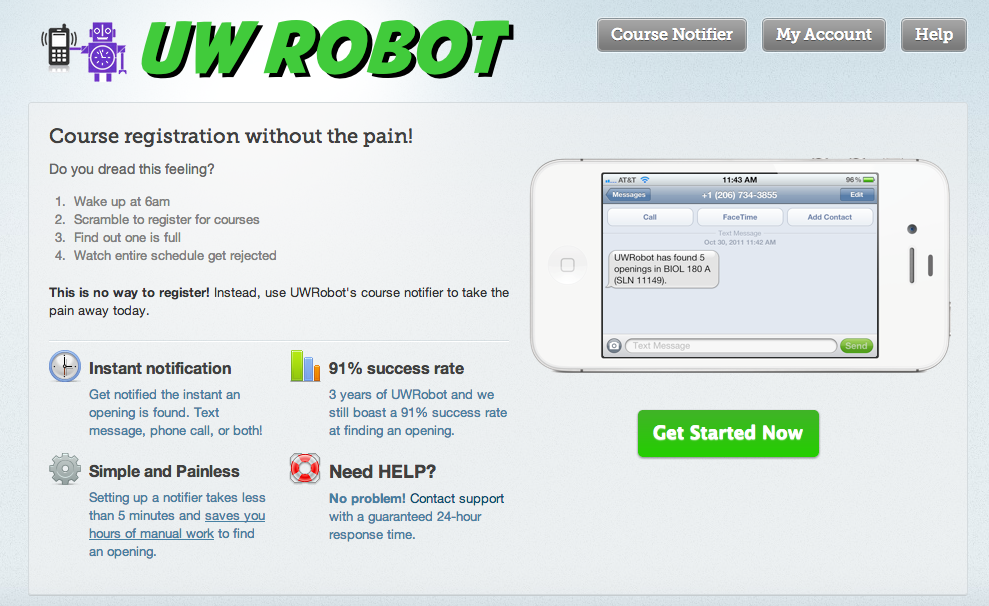 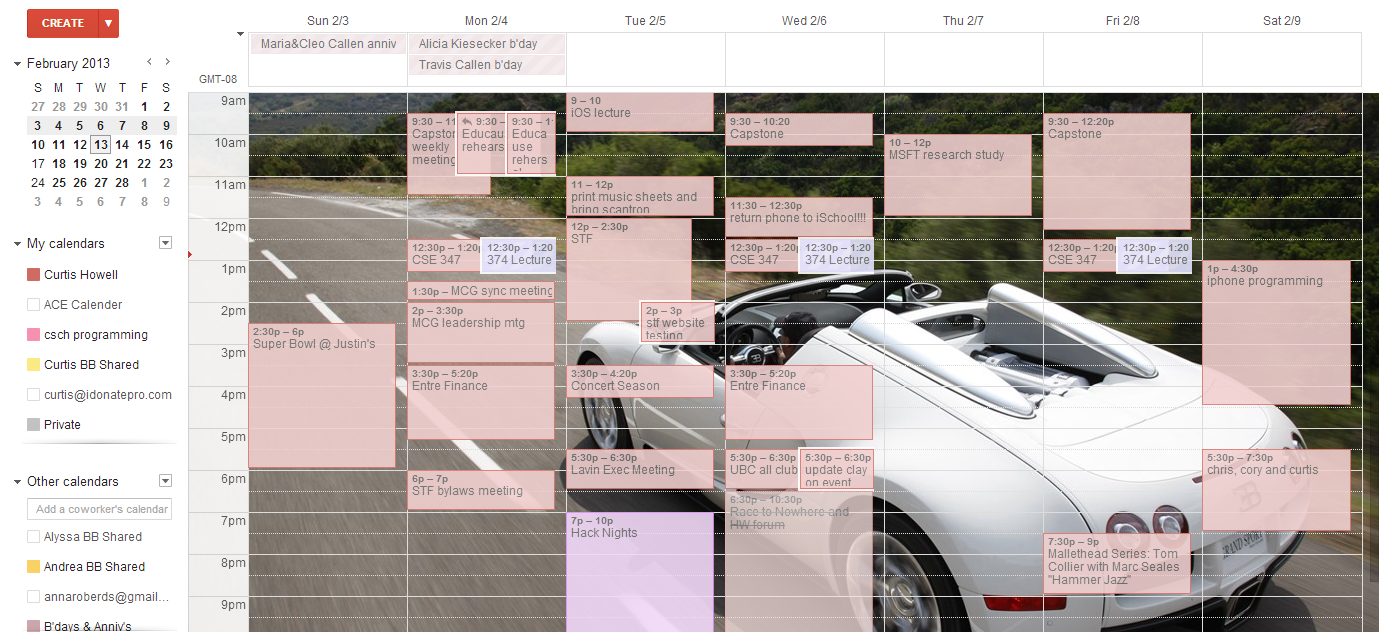 I need more than 15 web pages to register each quarter
[Speaker Notes: UW robot- 3rd party tool because IT doesn’t provide course availability notification service, but 3rd party tool too taxing on server resources]
Efficiency
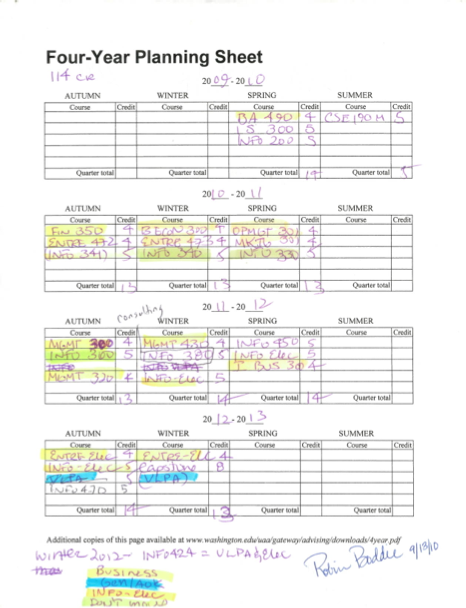 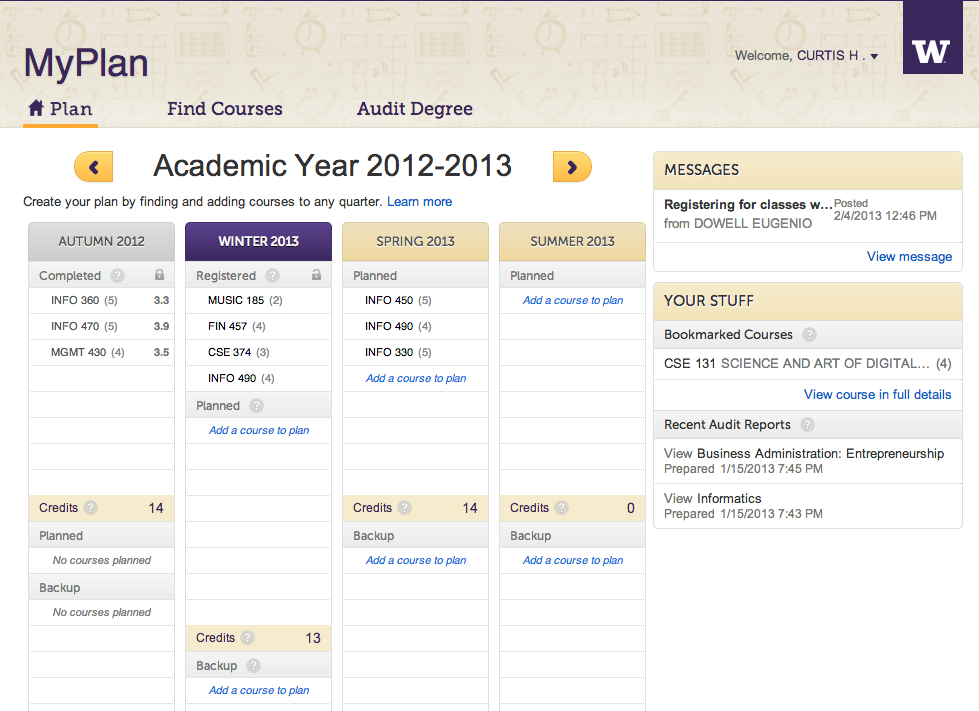 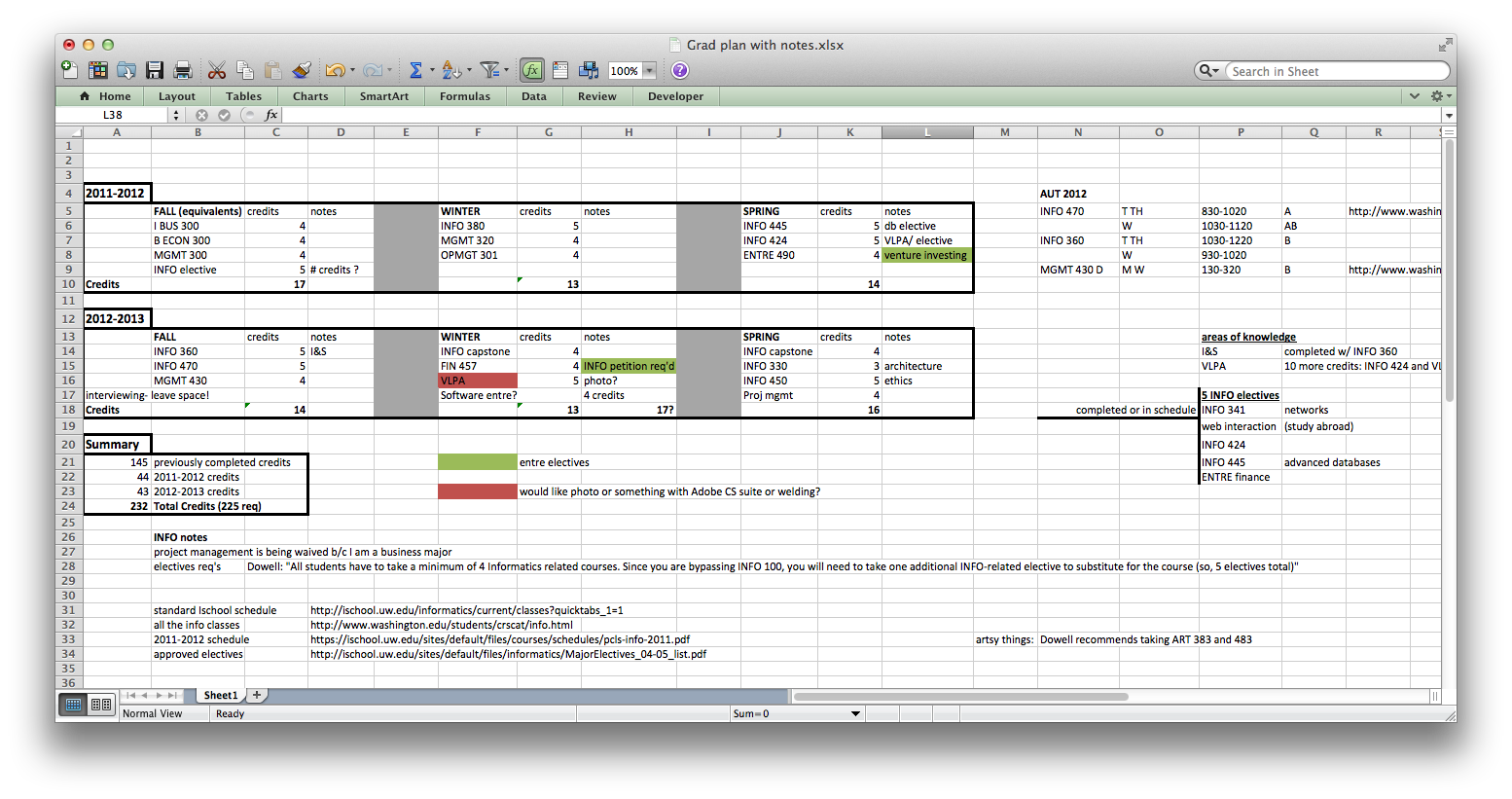 Excel
MyPlan
Paper grid
[Speaker Notes: Connected to advisors and course database]
Information Challenges
Technical complexity and obstacles are a given
Political, organizational barriers are key to collecting and displaying centralized information
Solutions require patience, creativity, and negotiation
Students <> Current Processes
Course evaluations
Quarter projected
[Speaker Notes: Two examples on screen.]
Students <> Institution
The information students want to see in MyPlan doesn’t 100% align with what the university can sponsor
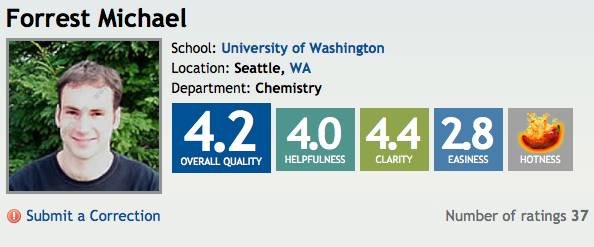 [Speaker Notes: student comments on instructors and courses
grade distribution for instructors and courses
student demographics in a class
courses not offered
courses a program would accept for degree requirements]
Departments <> Departments
Nursing
Arts & Sciences
[Speaker Notes: Centralized tool pushes on former practices.  Tension amongst departments.
course last offered
degree audits are encoded very differently across programs
time schedule and course catalog data fields are not always used consistently
perceived need for customization; concern/fear of standardization]
Customization <> Consistency
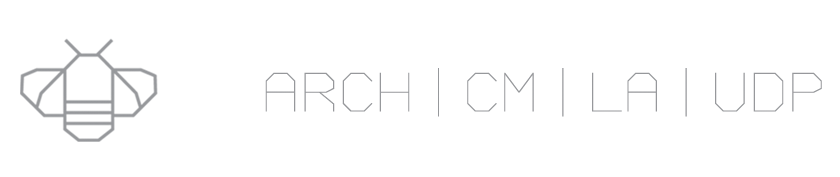 The Graduate School
The University of Washington has been awarding graduate degrees since 1885. Currently, at all three campuses, there are over 11,500 graduate students enrolled in 346 graduate degree programs – and many more areas of study.
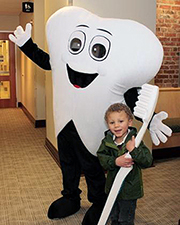 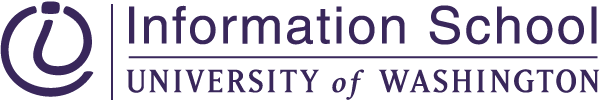 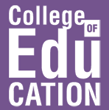 SCHOOL OF SOCIAL WORK
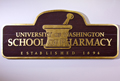 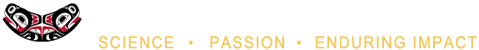 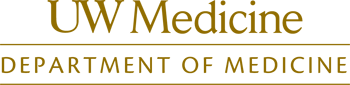 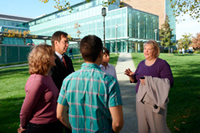 UW School of Nursing
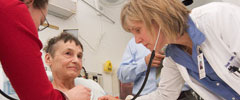 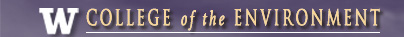 UW School of Law
Leaders for the Global Common Good
Customization <> Consistency
SCHOOL OF SOCIAL WORK
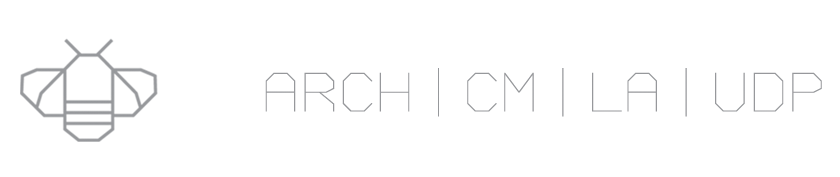 The Graduate School
The University of Washington has been awarding graduate degrees since 1885. Currently, at all three campuses, there are over 11,500 graduate students enrolled in 346 graduate degree programs – and many more areas of study.
SECOND LAW OF 
HIGHER EDUCATION:
The entropy of THE U 
must increase!
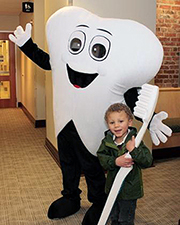 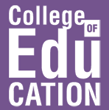 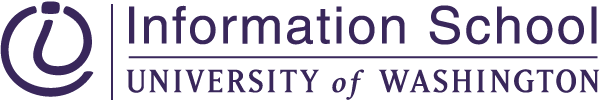 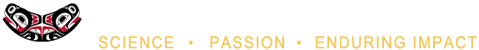 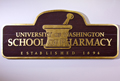 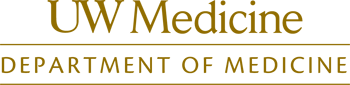 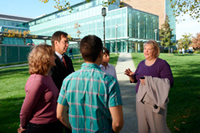 UW School of Nursing
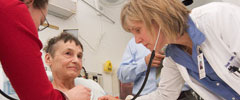 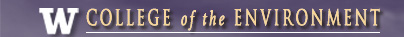 UW School of Law
Leaders for the Global Common Good
Students >< Adviser
WHO’S IN CONTROL?
		Messaging
		Permissions
		Plan approval
		Modifying plans
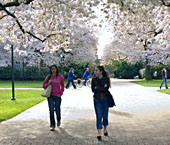 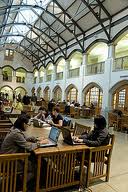 PROGRAM STRUCTURE
		Cohort vs. random walk
		Templates
< Shared Ownership >
ENGAGING STAKEHOLDERS
WHO? WHEN?

GOVERNANCE STRUCTURE
SHARED DECISIONS

ACCEPTANCE & ADOPTION
FOSTER CHANGE
QUESTIONS?
THANKS 
FOR
LISTENING